آداب المجالس
آداب المجالس
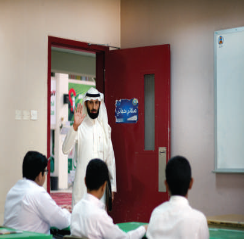 الوحدة1
1
السَّلام ِعند دخول المجلس َوعند الخروج ِمنه:
الإنصات لِلمتحدِّث وعدم مقاطعتِه َو تجنُّب َرفع الصَّوت ِ عند الحديث
السَّلام َعليكم َو رحمة الله و بركاته
و عليكم السلام َو رحمة الله و بركاته
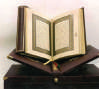 التَّفسُح للداخل :
أمر الله تعالى المؤمنين في هذه الآية :
 أن يفسح بعضهم لبعض في المجالس
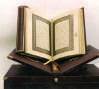 2
3
قال الله َتعالى :
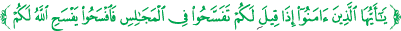 الدرس الرابع
آداب المجالس
نشاط   أي المجلسين تختار ؟
الوحدة
1
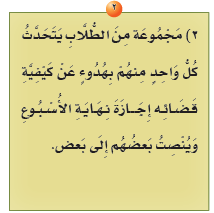 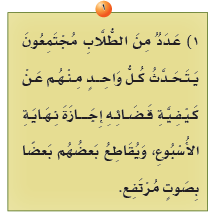 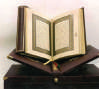 الدرس الرابع
2
آداب المجالس
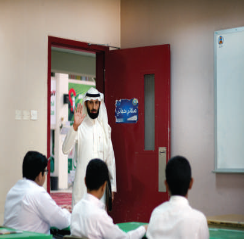 الوحدة1
4
4- ذكر الله تعالى والصلاة على النبي صلى الله عليه و سلم
والمحافظة على كفارة المجلس
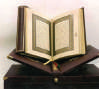 الدرس الرابع
آداب المجالس
السلوكيات التي أحافظ عليها في المجلس :
1- ذكر الله تعالى
الوحدة
1
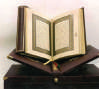 2- الصلاة على النبي صلى الله عليه و سلم
3- قول كفَّارة المجلس قبل الانصراف
الدرس الرابع
آداب المجالس
تجدنا  في جوجل
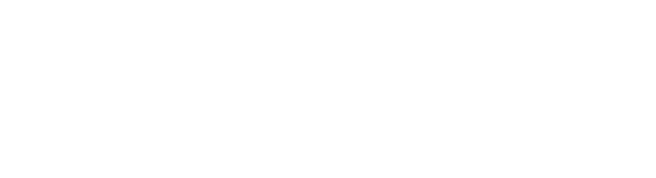 السلوكيات التي أتجنبها :
الوحدة
1
4- المزاح الكثير
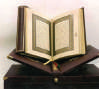 5- الاستهزاء بالآخرين
الدرس الرابع
آداب المجالس
آداب المجالس
الوحدة
1
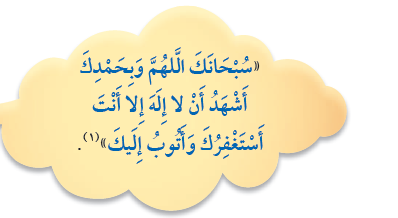 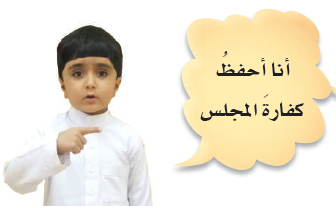 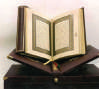 الدرس الرابع
آداب المجالس
نشاط   أكمل :
أنواع المجالس :
الوحدة
1
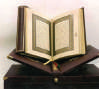 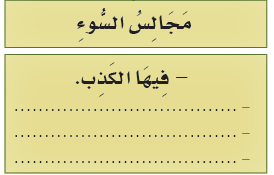 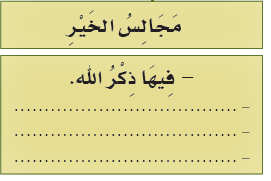 فيها تلاوة القرآن
لا يذكر فيها الله
فيها امر بمعروف و نهي عن المنكر
فيها الغيبة و النميمة
الدرس الرابع
آداب المجالس
فيها النصيحة و الدلالة على الخير
فيها السخرية و الاستهزاء بالآخرين
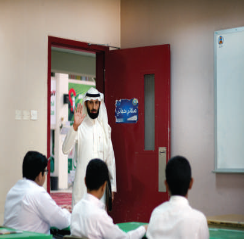 الوحدة1
5
5- احرص على مجالس الخير و أتجنب مجالس السوء
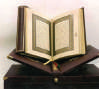 الدرس الرابع
آداب المجالس
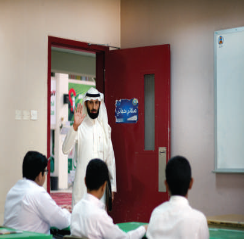 الوحدة1
أطبق هذه الآداب في كل مجلس :
ذكر الله تعالى
التَّفسُّح
عدم مقاطعة المتحدِّث
كفَّارة المجلس
عدم إيذاء الآخرين
البشاشة
عدم رفع الصوت
الصلاة على النبي
السلام
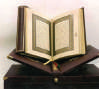 الدرس الرابع
آداب المجالس
انتهى الدرس